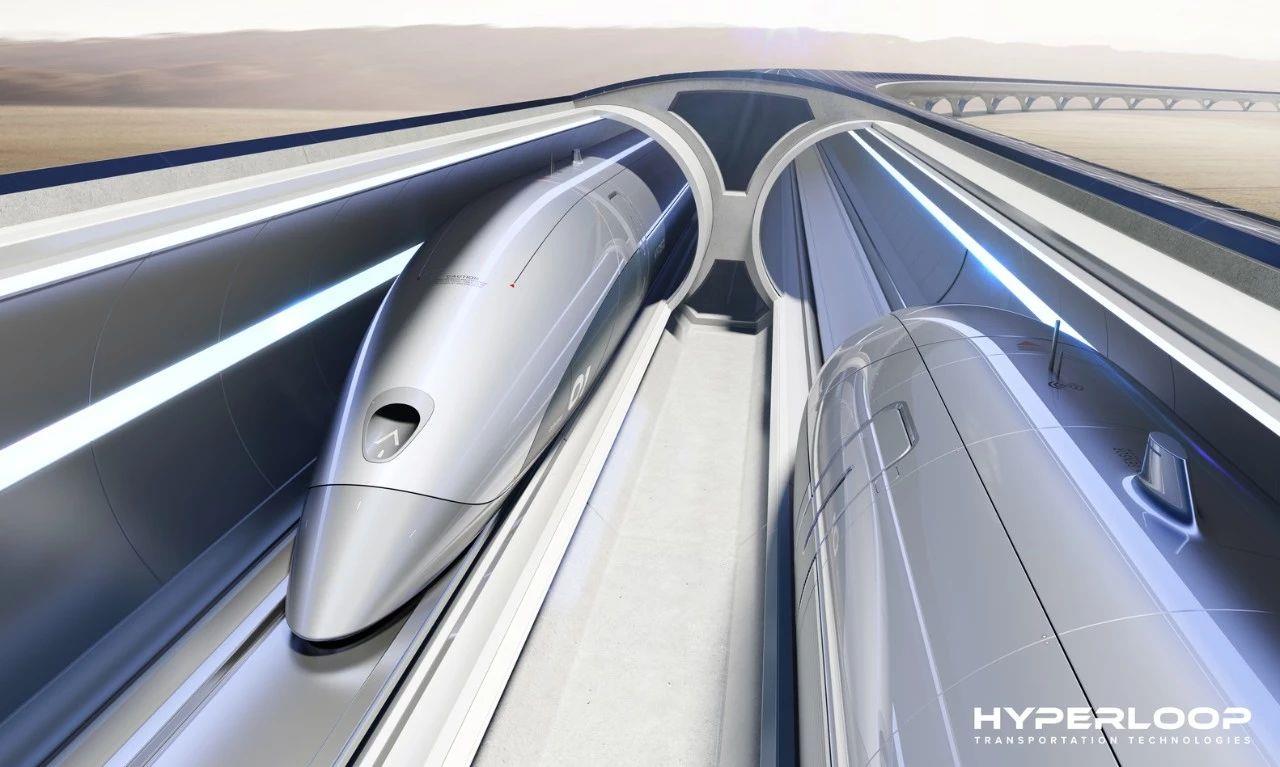 第三节
摩擦力
1．手平放在桌面上，用力推或拉，使手在桌面上运动，感受有没有一个阻碍手运动的力。
2．手平放在桌面上，用力推或拉，但保持手不动，感受有没有一个阻碍手运动的力。
3．手平放在桌面上，保持手不动，也不用力推或拉，感受有没有一个阻碍手运动的力。
摩擦力
概念：两个相互接触的物体，当它们发生相对滑动（或有相对运动趋势）时，在接触面上会产生阻碍相对运动的力叫摩擦力。
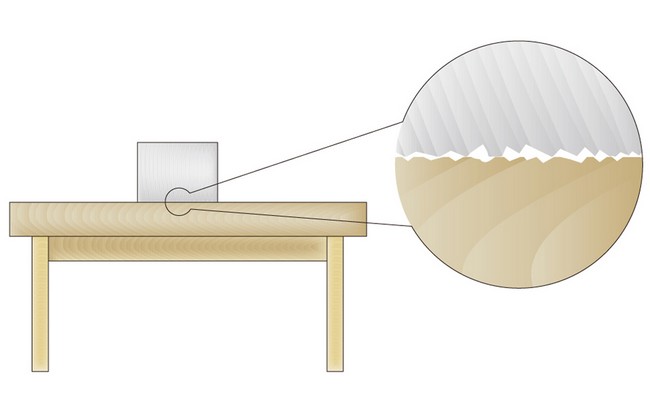 产生摩擦力的条件：
1.接触面不光滑
2.接触且相互挤压
3.相对运动或有相对运动趋势
摩擦力
摩擦力的分类：
f
F
静摩擦力
滚动摩擦力
滑动摩擦力
摩擦力
摩擦力的作用点：
f
F
摩擦力
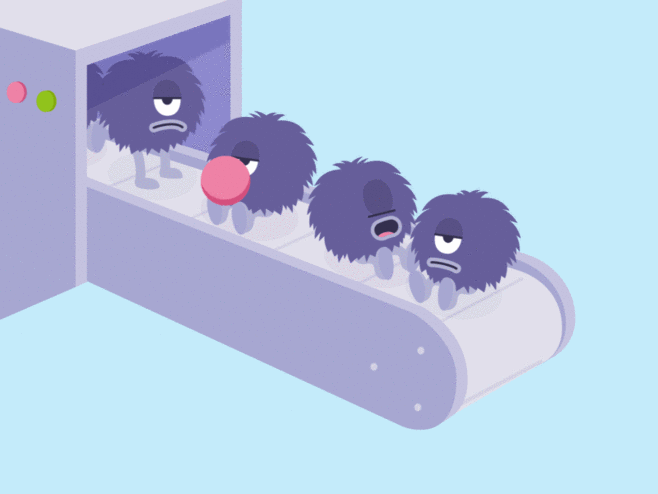 摩擦力的方向：
概念：两个相互接触的物体，当它们发生相对滑动（或有相对运动趋势）时，在接触面上会产生阻碍相对运动的力叫摩擦力。
摩擦力的方向与物体的相对运动（或相对运动趋势）方向相反
A
A
v>vA
v
v
f
f
摩擦力可以是阻力(与运动方向相反），
也可能是动力（与运动方向相同）。
摩擦力
例题1  如图所示,木块A从斜面顶端滑下,运动到水平面上,判断木块在整个运动过程中是否受到滑动摩擦力,若受到,请画出摩擦力的示意图.
f
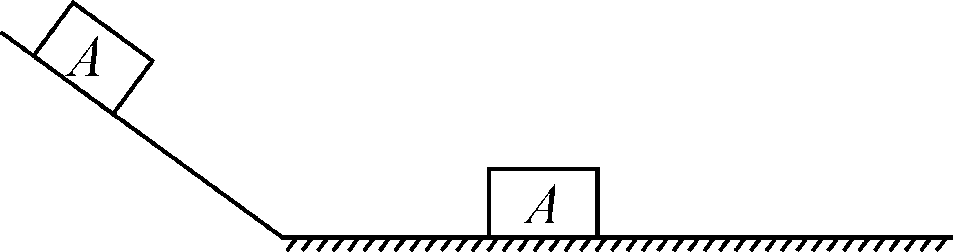 解析：木块从斜面顶端滑下过程中，始终与斜面、水平面都相互接触，而且挤压，因此受到了摩擦力，而且木块相对于接触面向前运动，因而所受滑动摩擦力的方向与其运动方向相反.
摩擦力
例题2  关于摩擦力,下列说法中错误的是(   )
A.只要两个物体接触并互相挤压,且接触面不光滑,它们之间就一定产生摩擦力
B.运动的物体可能不受摩擦力的作用
C.摩擦力的方向可能与物体运动的方向相同
D.静止的物体可能受到摩擦力的作用
A
演示实验
测量滑动摩擦力
f
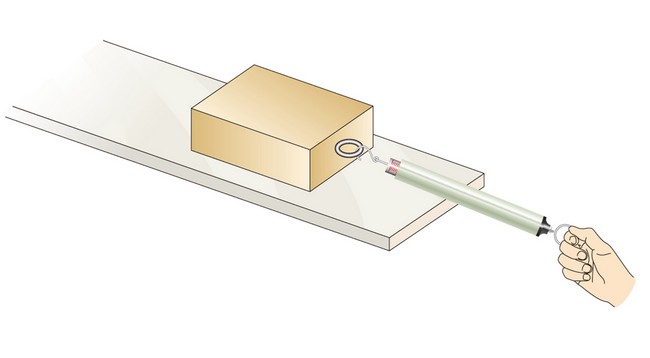 F
弹簧测力计
测量工具
二力平衡
测量原理
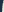 用弹簧测力计水平拉动木块，使它沿木板做匀速直线运动。
测量方法
滑动摩擦力的大小跟哪些因素有关呢?
控制变量法
演示实验
探究影响滑动摩擦力大小的因素
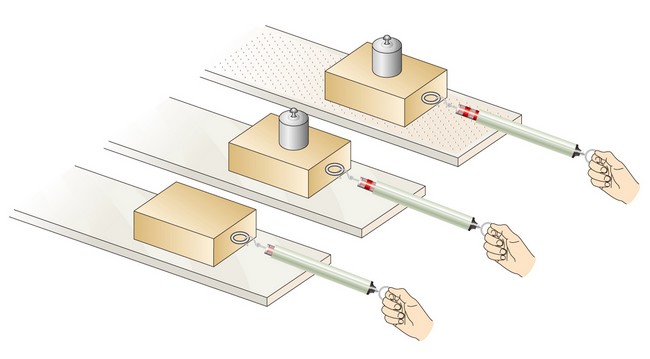 弹簧测力计
测量工具
二力平衡
测量原理
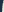 用弹簧测力计水平拉动木块，使它沿木板做匀速直线运动。
测量方法
演示实验
探究影响滑动摩擦力大小的因素
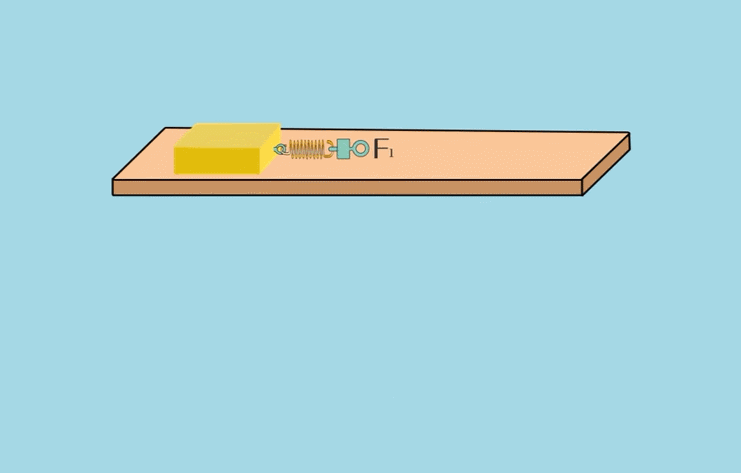 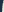 演示实验
探究影响滑动摩擦力大小的因素
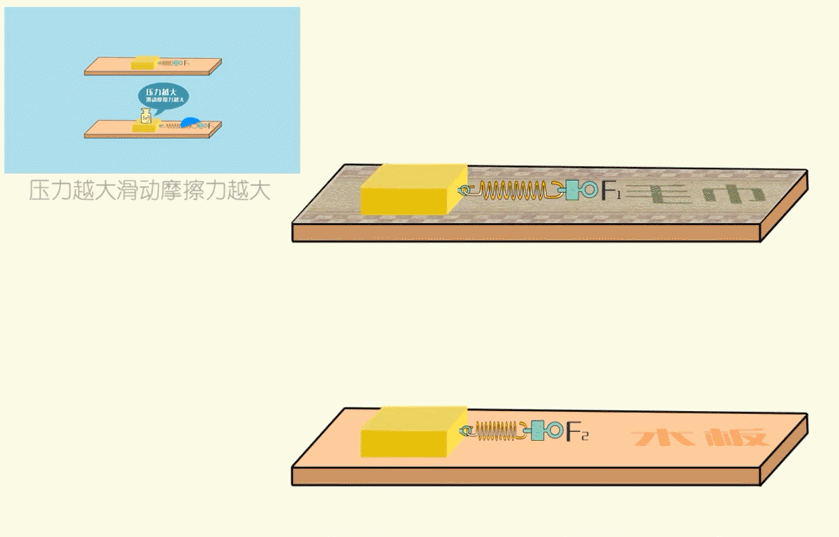 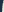 演示实验
探究影响滑动摩擦力大小的因素
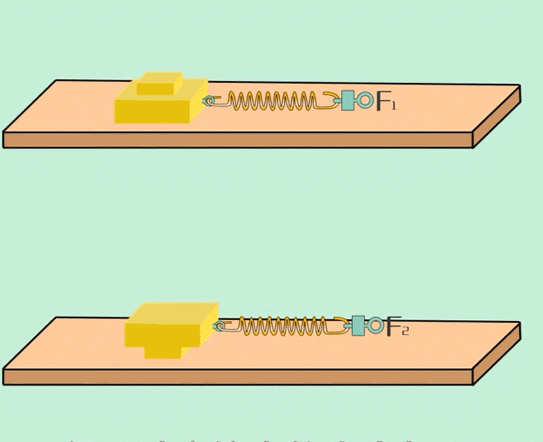 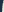 演示实验
探究影响滑动摩擦力大小的因素
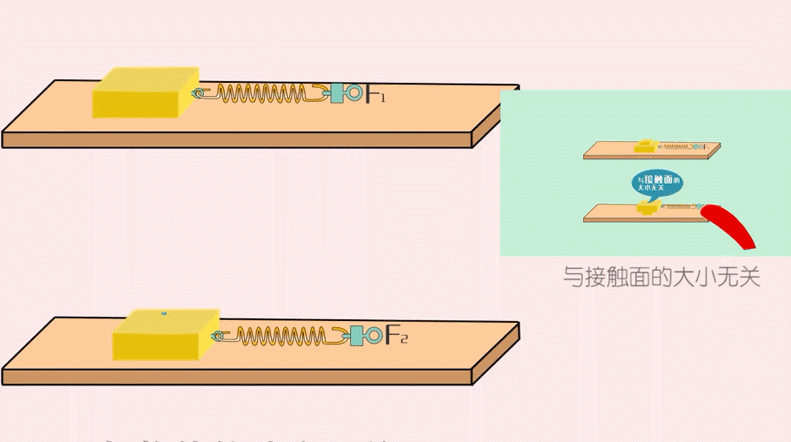 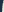 演示实验
探究影响滑动摩擦力大小的因素
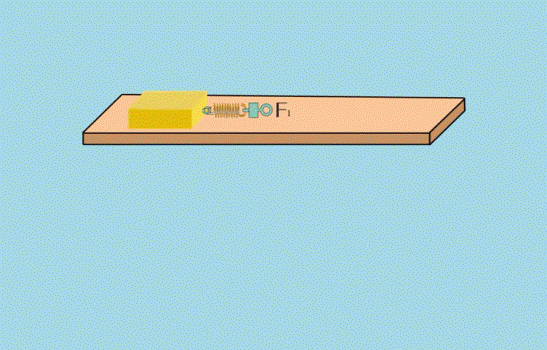 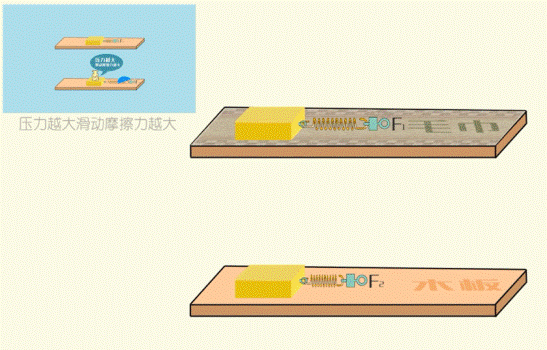 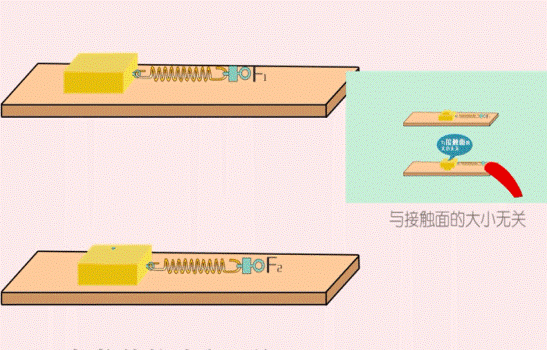 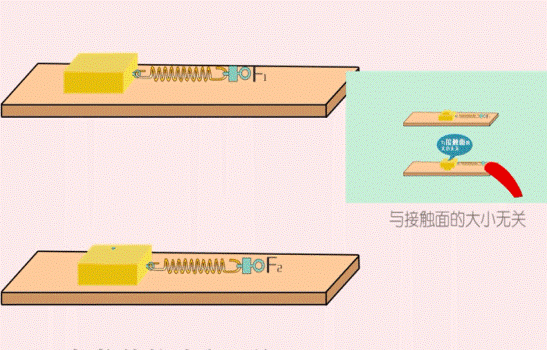 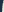 滑动摩擦力的大小跟作用在物体表面的   _________和接触面的_________有关；表面受到的____越大，接触面越____，滑动摩擦力越大，与其他无关。
压力大小
粗糙程度
压力
粗糙
静摩擦力的大小：
0<f<fmax(最大静摩擦力)
F=f
fmax >F滑> F滚
f
F
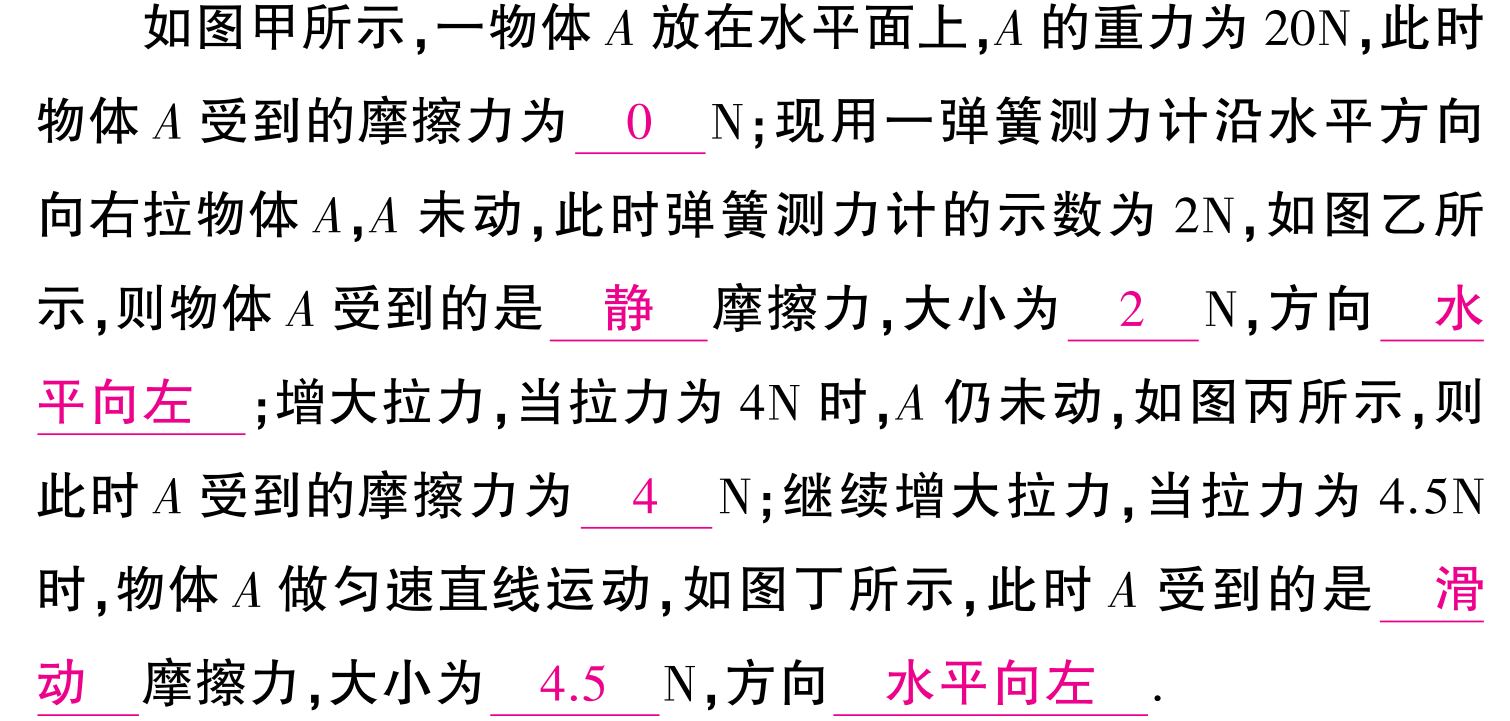 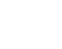 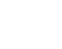 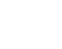 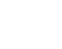 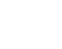 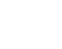 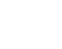 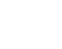 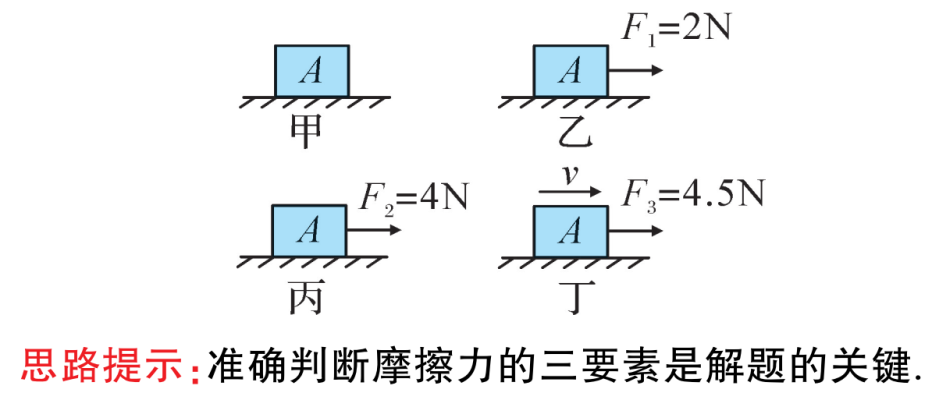 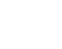 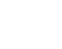 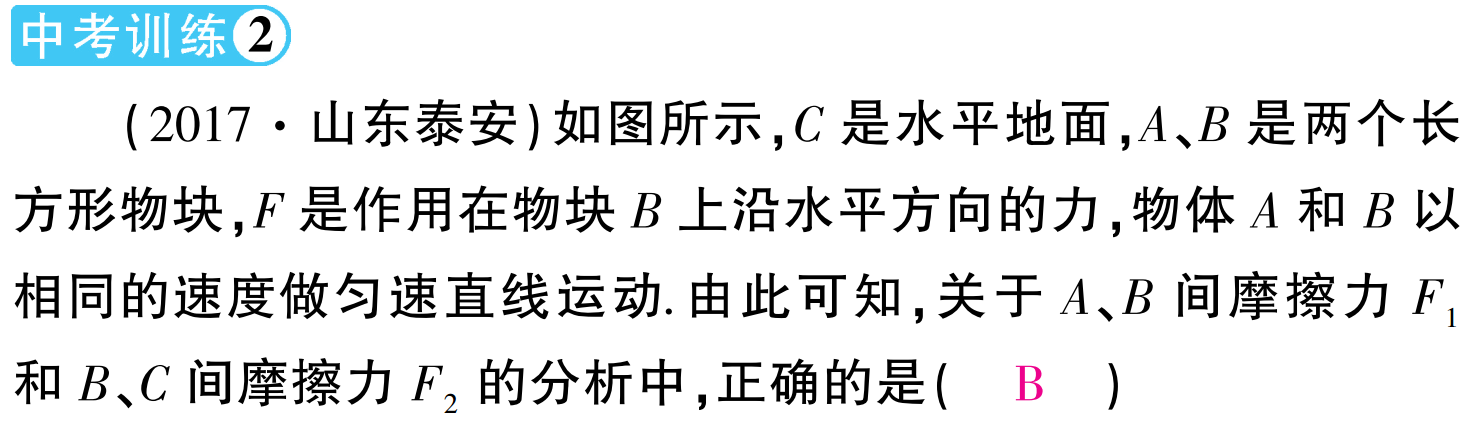 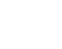 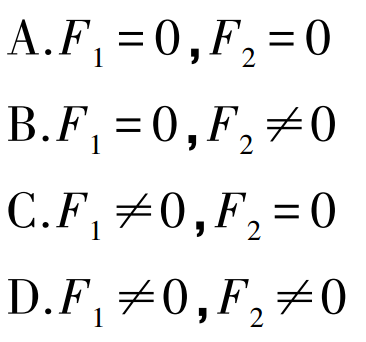 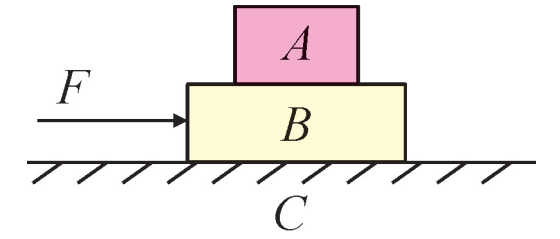 1.如图所示，A、B两个物体叠放在一起，同时有水平向右1N的力作用在B物体上，水平向左1.5N的力作用在A物体上，A、B仍然保持静止状态，则(       )
AB
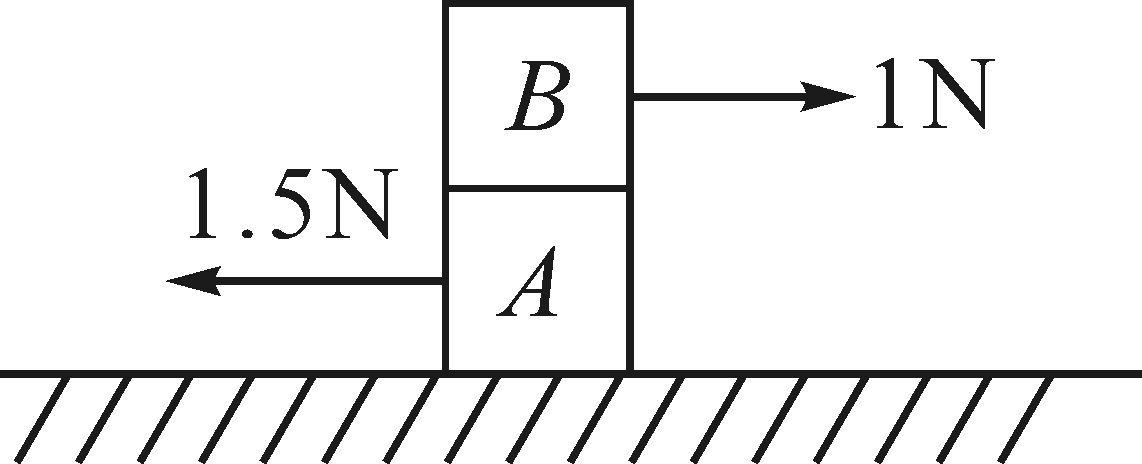 A.A物体对B物体的摩擦力为1N
B.B物体对A物体的摩擦力方向水平向右
C.地面对A物体摩擦力大小为0.5N,方向    水平向左
D.地面对A物体没有摩擦力作用
2.某同学用力F按住一质量为m的木块,使其始终静止在竖直墙面上.如图所示,下列说法正确的是(      )
D
f
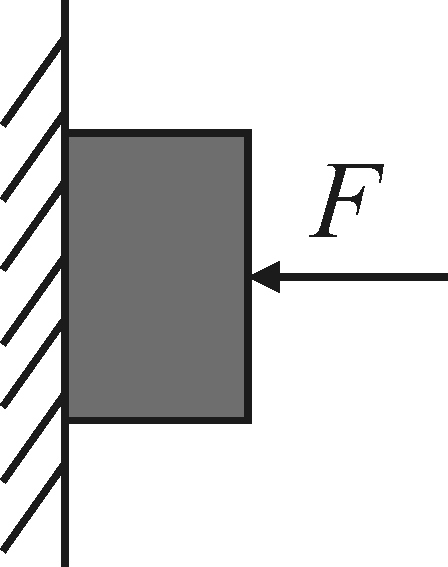 A.压力F越大，木块受到的摩擦力越大，物体越容易处于静止
B.木块始终处于静止，是因为压力F与重力是一对平衡力
C.墙面越粗糙，木块所受的摩擦力越大
D.木块的质量越大，其受到的摩擦力越大
F
FN
mg
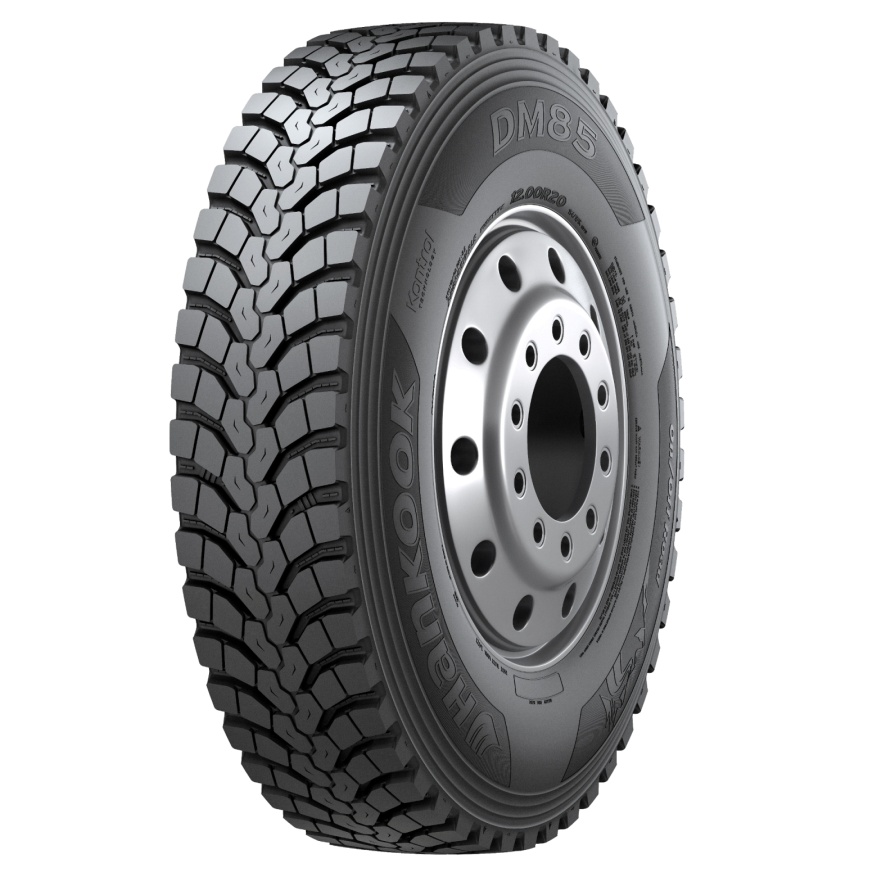 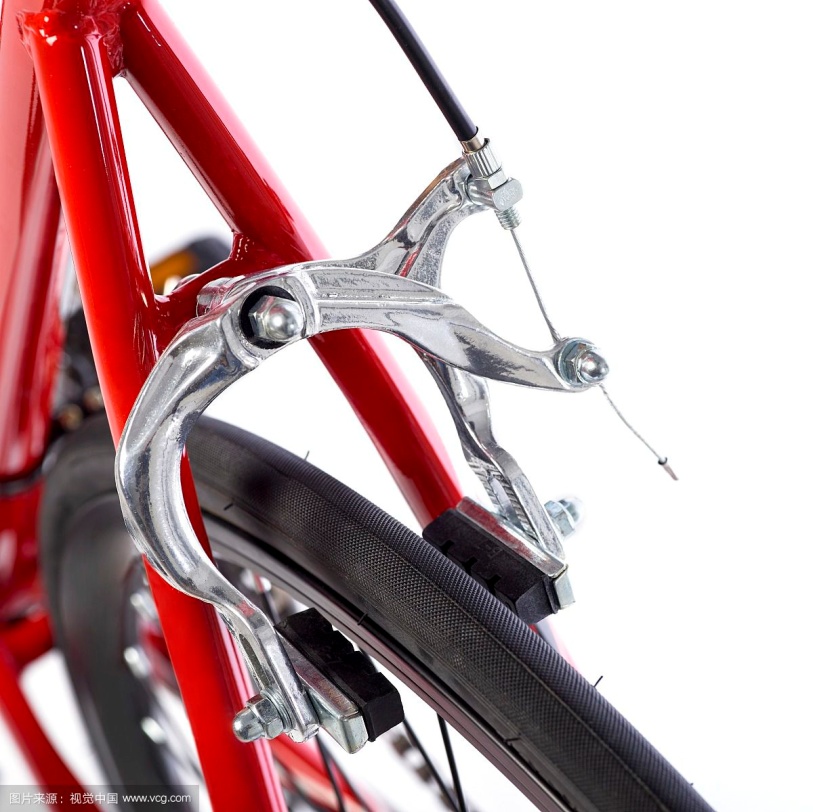 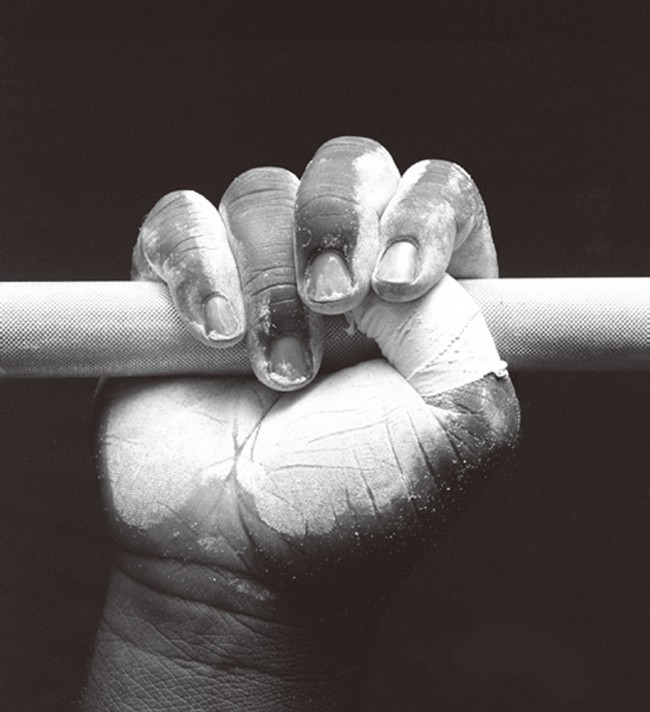 增大压力
增大摩擦的方法：
增大接触面粗糙程度
变滚动摩擦为滑动摩擦
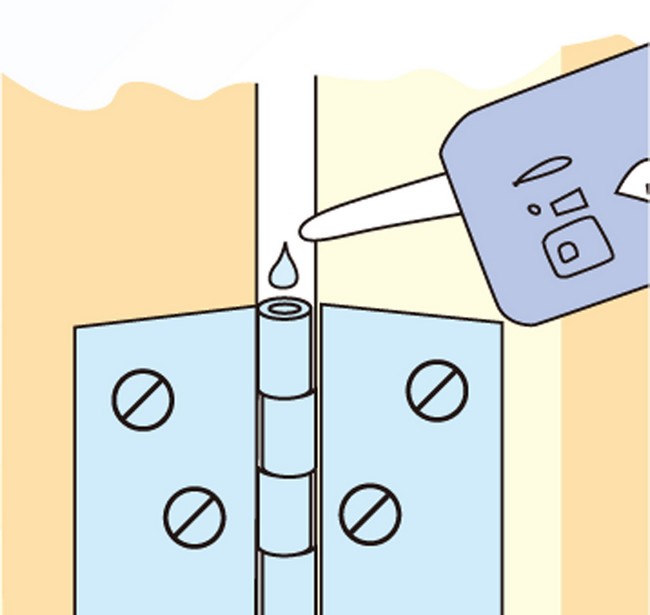 减小压力
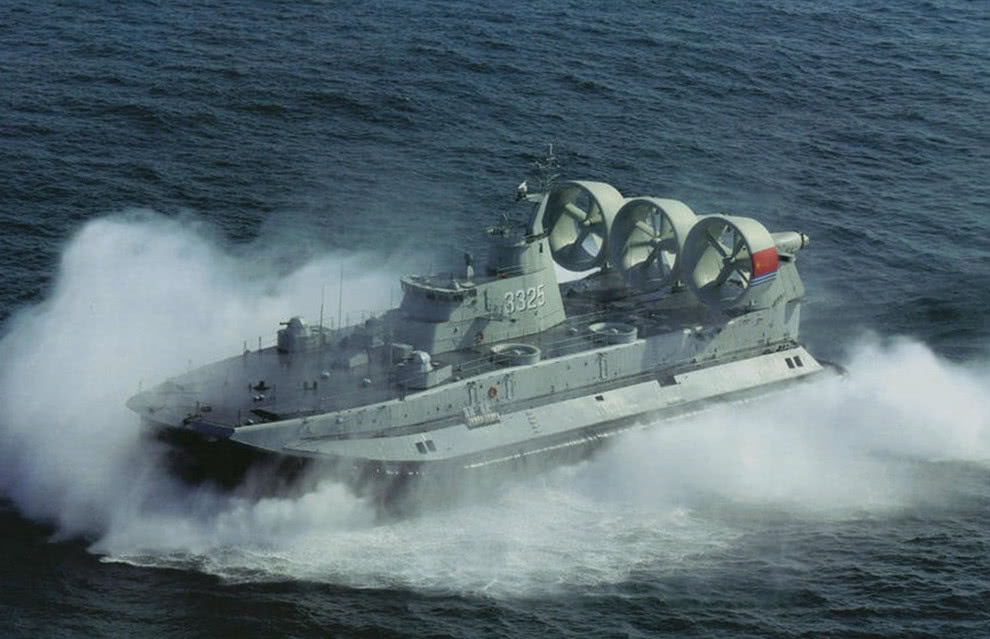 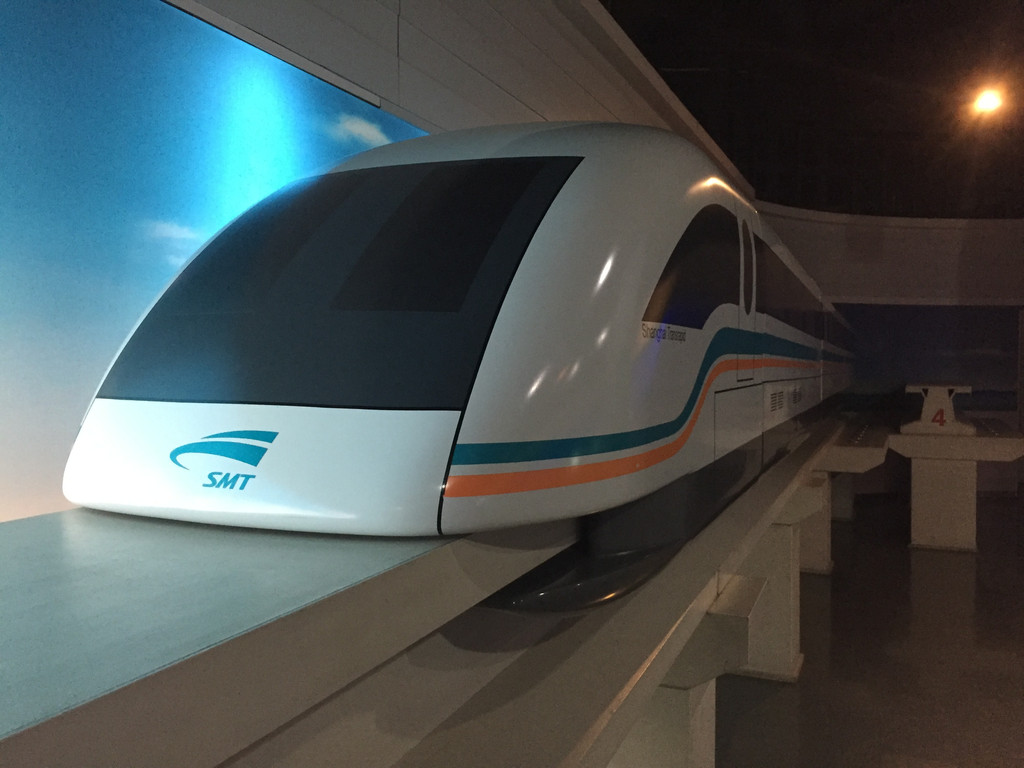 减小接触面粗糙程度
减小摩擦的方法：
变滑动摩擦为滚动摩擦
使接触面彼此分离
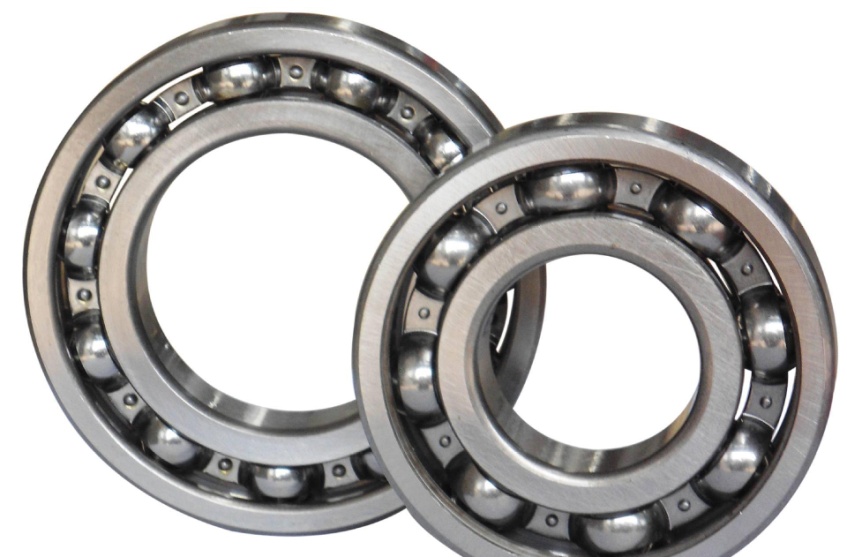